TLP 8
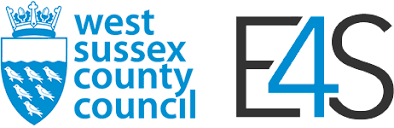 Training module
Teaching about mental wellbeing
Part of: EHWB/ PHWB
Primary
September 2020
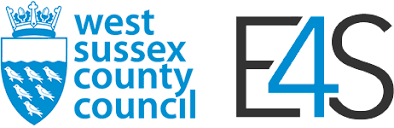 Teaching the new curriculum
2
By the end of this training you should:

know the statutory guidance 
know some of the ways you can teach the required knowledge
have strategies to deal with questions that come up in class
feel more confident teaching about mental wellbeing
STATUTORY GUIDANCE… young people are increasingly experiencing challenges … The new subject content will give them the knowledge and capability to take care of themselves and receive support if problems arise. (p4)
3
Rate your confidence (before training)
How do you feel about teaching this topic?
Not confident at all
Very confident
4
Start with wellbeing
The majority of children and young people have good mental wellbeing most of the time. The starting point should therefore be teaching pupils the factors that contribute to and help us maintain wellbeing. 
Once understanding of wellbeing is established you will be able to teach pupils to understand and identify:
when someone may be experiencing poor mental health
contributing factors to poor mental health
positive strategies to improve wellbeing
when people need help from others
5
Closely related topics
Mental wellbeing is closely related to several other topics such as:
Relationships, bullying, and internet safety and harms
Physical health, healthy eating, and drugs, alcohol and tobacco
Intimate and sexual relationships (secondary)


Therefore you should: 
consider thematic links when planning and delivering lessons
find ways to link knowledge and vocabulary across topics
design lessons that enable pupils to make connections between mental wellbeing and other topics
How do we ensure that all pupils can access the necessary terms and vocabulary?
6
Mental wellbeing support
Who are responsible for the mental wellbeing of the children and adults in this setting? Who oversees this? 

Which school policies mention mental wellbeing? What training opportunities re there?
What specialist support do we/ can we access? 

Which of the E4S resources can we access to support us in teaching this?
7
Mental wellbeing teaching at our school
We already teach about and support mental wellbeing at our school.
We teach about mental wellbeing by: 


And we support mental wellbeing by:
How many examples can we give? Which areas of the curriculum? When might we respond to an unplanned occurrence? What does it look like for our youngest pupils? For our oldest?
8
Mental wellbeing spectrum
When teaching pupils about mental wellbeing it can helpful to convey that wellbeing is a spectrum rather than binary (good, bad).
Healthy
Coping
Struggling
Unwell
CAN BE USED AS A VISUAL AID IN TEACHER TRAINING - NOT SUGGESTED AS A CLASSROOM RESOURCE
9
Introducing mental wellbeing
STATUTORY GUIDANCEKnow mental wellbeing is a normal part of daily life, in the same way as physical health.
Teach pupils that, like physical health, mental wellbeing is an important part of daily life that is influenced by different factors, including exercise. 
Explain to younger pupils that things they value, enjoy or are good at can all support mental wellbeing. Positive relationships, and eating and sleeping well can also help. 
Prompt older pupils to reflect on ways they can contribute to others’ mental wellbeing, and establish which activities help them maintain their own wellbeing.
Reference: NHS: 5 steps to mental wellbeing
Primary
10
Range of childhood emotions
STATUTORY GUIDANCEKnow there is a normal range of emotions (e.g. happiness, sadness, anger, fear, surprise, nervousness) and scale of emotions that all humans experience in relation to different experiences and situations.
Teach pupils to identify and name the range and degrees of emotions in daily life. Pitch lessons to match developmental stage. 
Stage 1: Recognising fear, joy, disgust, surprise, sadness, anger, happiness.
Stage 2: Recognising pride, shame, dismay, jealousy, embarrassment, empathy.
Stage 3: Recognising multiple emotions (feeling good, bad or indifferent at the same time), false emotions (pretending to like a present).
There are a range of resources and books in the EHWB cornerstone. Some of these could be exemplified in the staff meeting.
Primary
11
Scale of childhood emotions
STATUTORY GUIDANCEKnow there is a normal range of emotions (e.g. happiness, sadness, anger, fear, surprise, nervousness) and scale of emotions that all humans experience in relation to different experiences and situations.
Teach younger pupils to recognise:
emotional triggers (losing a toy, routine change)
that the behaviour of others can affect their wellbeing
their own behaviour and emotions can affect others 
Build older pupils’ awareness of: 
the impact of life events (parents separating, arrival of a new sibling) 
the many factors that can affect mood such as responsibilities, personal preferences, exercise
how events can affect the intensity of our emotions
Primary
12
Talking about emotions
STATUTORY GUIDANCEKnow how to recognise and talk about emotions, including having a varied vocabulary of words to use when talking about their own and others’ feelings.
Establish and build younger pupils’ vocabulary for: 
things that make them feel happy or sad
things that could make someone else feel happy 
Challenge older pupils to talk in more complex and nuanced ways about: 
how events and people can make them feel happy, sad, anxious or upset
others’ emotions and how to recognise them 
how someone might feel in an abstract scenario
Primary
13
Appropriate emotions / behaviour
STATUTORY GUIDANCEKnow how to judge whether what they are feeling and how they are behaving is appropriate and proportionate.
For younger pupils model appropriate:
responses to events/situations
ways to express emotions
Also provide opportunities for pupils to practise recognising appropriate emotions and behaviour.
Give older pupils opportunities to select appropriate emotions and behaviours in response to (positive or negative) scenario-based triggers. Teach that there is usually a range of potential responses / expected behaviours.
Using drama, role play and characters from books can be a useful technique to lead into personal experience.
Primary
14
Physical activity and wellbeing
STATUTORY GUIDANCEKnow the benefits of physical exercise, time outdoors, community participation, voluntary and service-based activity on mental wellbeing and happiness.
Teach pupils that physical activity (activity that gets heart pumping) has been proven to be good for mental wellbeing. Pupils should be physically active every day for at least 60 minutes. Ensure pupils know and experience the benefit of activity, such as: 
PE at school
walking or cycling to school
physically demanding activity out of or inside school (e.g. daily mile-long walk, jogging, sports)
Explain that this is the minimum and that the more exercise they do the better their wellbeing is likely to be.
What opportunities are there for short burst and heart rate raising activities throughout the day in and out of school?
Primary
15
Social activity and wellbeing
STATUTORY GUIDANCEKnow the benefits of physical exercise, time outdoors, community participation, voluntary and service-based activity on mental wellbeing and happiness.
Explain that contact with other people has also been proven to be good for mental wellbeing. Ensure that pupils know and experience the benefits of social interaction inside and outside school, including by: 
taking part in clubs (e.g. sports clubs, rainbows, beavers)
participating in groups of people who share interests (e.g. drama clubs)
helping out with volunteering projects at school
volunteering elsewhere (e.g. litter picking with people in the local community)
Primary
16
Positive routines and sleep
STATUTORY GUIDANCEKnow the benefits of physical exercise, time outdoors, community participation, voluntary and service-based activity on mental wellbeing and happiness.
Teach pupils that good mental wellbeing depends on getting the right amount of sleep every day: 
children aged 3 to 5 need 10 to 13 hours
children aged 6 to 12 need 9 to 12 hours 
young people aged 13 to 18 need 8 to 10 hours
Explain pupils can develop a routine to reduce screen time and prioritise sleep, social interaction and physical activity, which are vital for wellbeing, for example, by:
agreeing a weekly online limit with their parents
switching off their phone 2 hours before bed
Primary
17
Simple self-care techniques
STATUTORY GUIDANCEKnow simple self-care techniques, including the importance of rest, time spent with friends and family and the benefits of hobbies and interests.
Teach younger pupils to make positive connections between things they enjoy (activities, friends) and feeling good.
Challenge older pupils to reflect on how rest, time with others, hobbies and interests, rationing time online, help to maintain and increase their wellbeing. 
Ensure older pupils are taught and know of a range of self-care strategies they can use to regulate their emotional experience (for example, some people enjoy mindfulness, colouring, exercise, setting a time to ‘unwind’ before bed as well as getting enough sleep).
As teachers what self-care techniques do we use/ would like to use?
Primary
18
Isolation and loneliness
STATUTORY GUIDANCEKnow isolation and loneliness can affect children and that it is very important for children to discuss their feelings with an adult and seek support.
Teach pupils the difference between boredom, isolation and loneliness. Anyone (including adults) can experience these feelings – whether or not they have people with them. 
Encourage younger pupils to use creative activities (such as telling or writing stories) to tackle boredom.
Emphasise that they can seek out a trusted adult or friend when they feel lonely.
Explore strategies with older pupils to reduce loneliness (for example, seeking companionship or joining clubs).
Primary
19
Talking and getting support
STATUTORY GUIDANCEKnow isolation and loneliness can affect children and that it is very important for children to discuss their feelings with an adult and seek support.
Remind younger pupils to talk to a trusted adult when:
experiencing friendship problems (e.g. toys being taken from them)
they feel lonely
Check that older pupils:
can describe what loneliness is 
know that it can help to talk about feelings 
are aware of the adults they can talk to
can suggest actions a character might take if they were lonely (structured scenario)
Remind children of the definition of a trusted adult.
Primary
20
The impact of bullying
STATUTORY GUIDANCE Know that bullying (including cyberbullying) has a negative and often lasting impact on mental wellbeing.
Teach that: 
bullying can make people feel bad and negatively affects mental wellbeing
all types of bullying can hurt people (including ‘cyberbullying’)
you can’t always tell if someone is being hurt by bullying
bullying can affect someone long after an incident has happened (it can affect their whole life)
Emphasise that bullying should not be tolerated and that people should ask for help if they need it.
How does the school bullying policy define bullying and the avenues pupils have to communicate around it?
Primary
21
STATUTORY GUIDANCE Know where and how to seek support (including recognising the triggers for seeking support).
When to ask for help
Who to ask for help
Tell younger pupils that they should always ask for help when they need it, such as when they or someone else is worried or upset. 
Explain and encourage older pupils to recognise scenarios when they should ask for help, such as when they’re concerned about: 
their wellbeing / emotional reactions
someone else’s wellbeing / emotional reactions
This could be in response to face-to-face or online behaviour.
Ensure all pupils know their appropriate adults to ask for support when they or somebody else is feeling hurt, upset, worried or angry (including about issues arising online). 
Identify their key trusted adults at school and remind pupils they can also talk to any other teacher.
Older pupils should also know who they can speak to outside school (e.g. parent/carer, a friend).
Is this information displayed, easily found out or regularly revisited?
Primary
22
Children and mental health
STATUTORY GUIDANCE Know it is common for people to experience mental ill health. For many people who do, the problems can be resolved if the right support is made available, especially if accessed early enough.
Teach pupils that feeling emotions such as sadness doesn’t mean we are unwell - feelings often change throughout the day and over longer periods. 
Sometimes mental wellbeing can be affected, e.g. by life events or seemingly lower-level stressors and:
people sometimes need help to get better or cope, e.g. help from family, friends, a doctor
wellbeing is a spectrum and addressing issues early can minimise the negative impact
people can seem happy but still need help
Primary
23
Good practice: Planning wellbeing teaching
Good practice
24
Good practice: Mediated self-monitoring
Good practice
25
Good practice: Share further information
Make sure pupils know the key people they can speak to at school, and that if they want to, they can speak to any teacher. 
You could also make information about support organisations available in the classroom and school spaces. For example: 
Childline - where children can get in touch on 0800 1111 
Young Minds - crisis helpline
GP and other health professionals 
In an emergency or crisis pupils should also know they can contact the Samaritans or call 999.
Good practice
26
Dealing with difficult questions (1)
What would you say?
What wouldn’t you say?
What challenging comments/ questions situations could occur linked to talking about Mental Wellbeing?
share concerns about questions they could be asked by pupils
strategise ways to respond to such questions
Follow up
27
Dealing with difficult questions (2)
Pupils may well ask questions because they: 
want information
are seeking permission - “Is it OK if I …?”
are trying to shock or get attention 
have related personal beliefs
Remember:
don’t feel pressured or that you have to answer straight away
don’t disclose personal information - use third-person examples, say ‘some people...’
seek advice if you need it
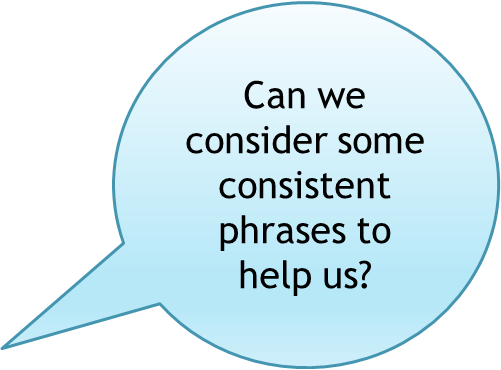 28
How will I teach this?
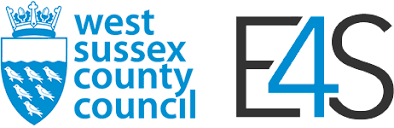 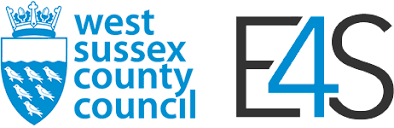 29
Rate your confidence (after training)
How do you feel now? What support/information could help?
Not confident at all
Very confident
Any questions?
Next steps?
30